MDP 32 – MEMS Feedback Controller
Team Members:
Adam Hess
Andrew Steinmann
Wesley Chiu
Problem Overview
Problems of current hearing-aids
Poor performance in noisy environments
Constant electronic static noise
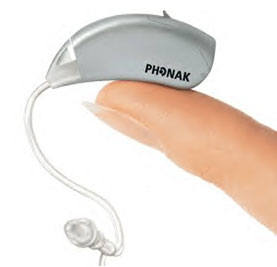 MEMS Microphone
Advantages:
Capable of directional hearing
Drastically reduced self noise to as low as 35dBA
Issues:
Introduces a resonant peak in the frequency response
Distorts the sound output
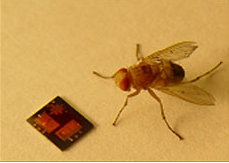 “Response of a MEMS directional microphone diaphragm with active Q control”  159th Meeting of the Acoustical Society of America, Baltimore Maryland, 22 April 2010 – Dr. Quang Su
Measured diaphragm deflection shape
(vibration level is exaggerated)
MEMS Microphone
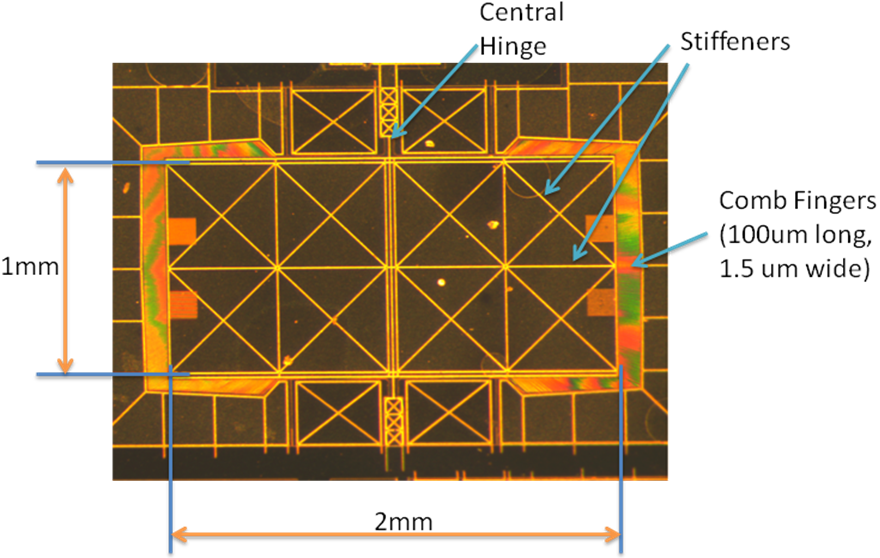 “Response of a MEMS directional microphone diaphragm with active Q control”  159th Meeting of the Acoustical Society of America, Baltimore Maryland, 22 April 2010 - Dr. Quang Su
Project Goal
Reduce or remove the resonant peak
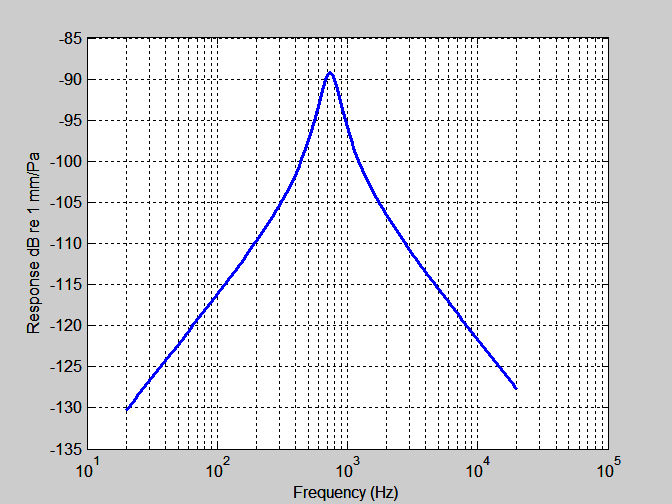 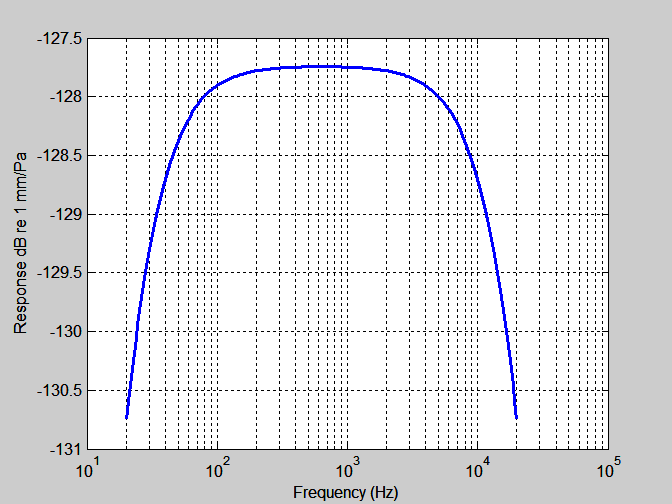 System Block Diagram
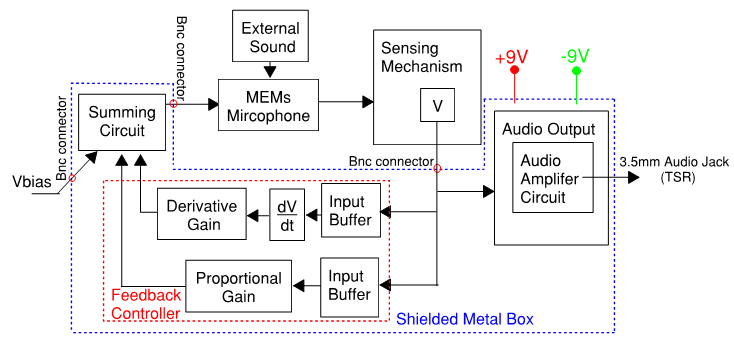 Requirements
Shall introduce analog feedback controller to make closed loop system pass frequencies of ~20Hz to ~20KHz with no gain
Closed loop system shall have a noise floor between 25 and 30dB
Shall be compatible with variations of the MEMs microphones
Device shall be portable
Device shall have an audio output with adjustable volume
Review: Last Semester
Designed a state variable feedback controller that required both a proportional and derivative signal from the laser-vibrometer

Developed noise models of system

Extensive research on parameter variation of feedback controller

Tested conceptual use of PD Controller
Last Semester: Final Project
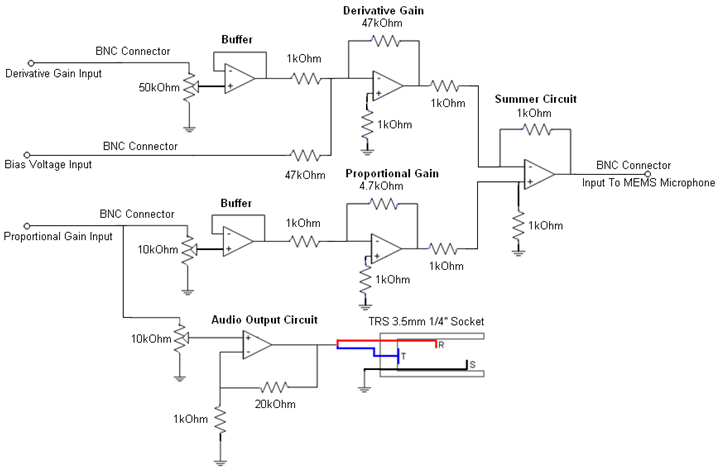 Microphone Differential Equation
Must select operating point to linearize equation
Θ - diaphragm rotation
I – Mass moment of inertia
kt – Torsional stiffness
ct – Torsional dashpot
M – Moment due to sound field
V – Voltage
Θ
Linearization of Differential Equation
If  Vf << Vb
[1] R. N. Miles and Q. T. Su, “Differential MEMS Microphone with Active Q-Control”, ME Dept. Binghamton University, October 2009
Controller Design : S-Domain
Determine Desired Closed Loop
I – Mass moment of inertia
kt – Torsional stiffness
ct – Torsional dashpot
Alpha – low cutoff frequency
Beta – high cutoff frequency
IA  - area moment of inertia
cp – speed of sound
Controller Design
Linear Model – Assumes Vb>>Vf
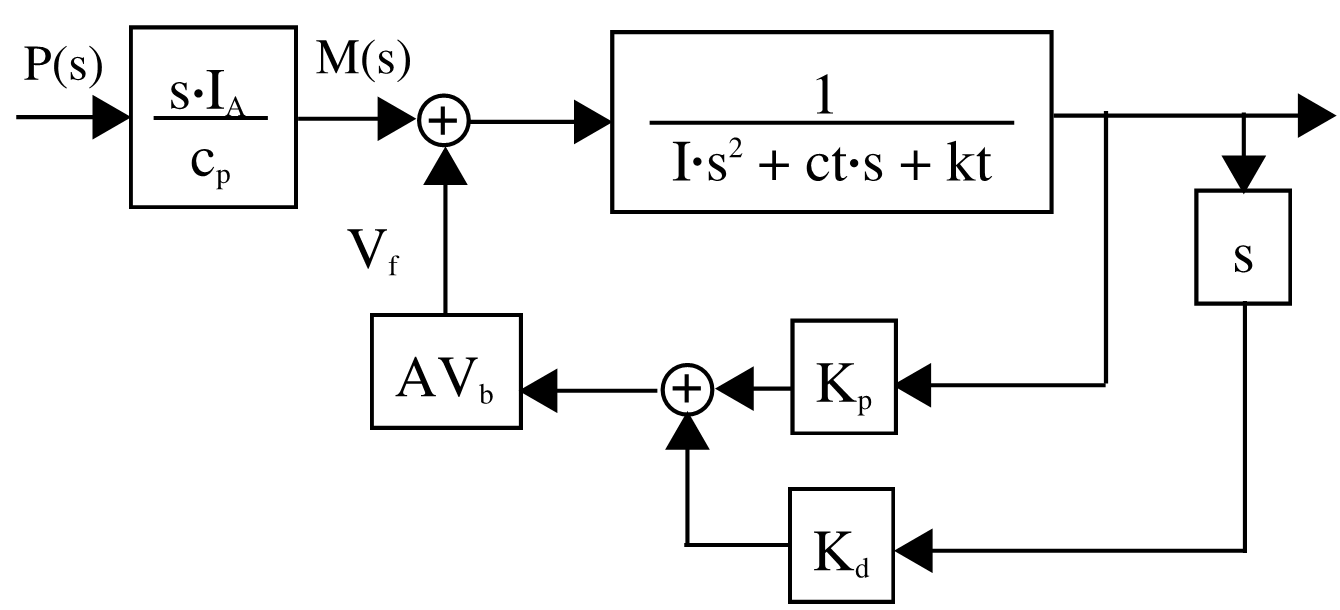 Where
PD controller parameters
High Pass Filter
Operates as differentiator over frequency range of interest
Does not amplify high frequency noise
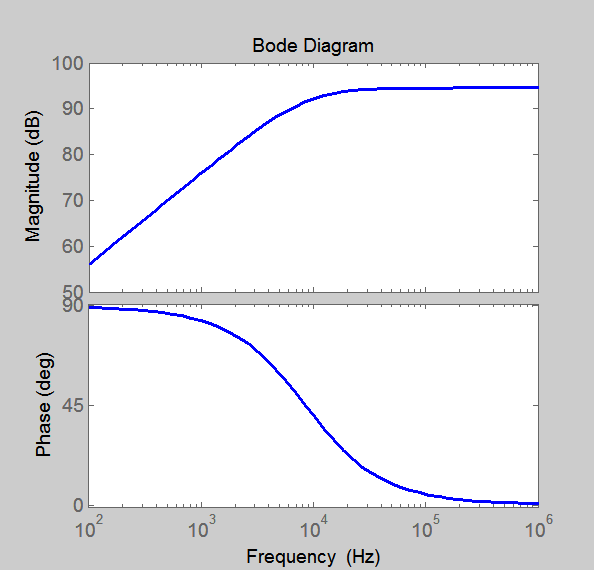 Implementation Problems
Gains
High pass filter gain
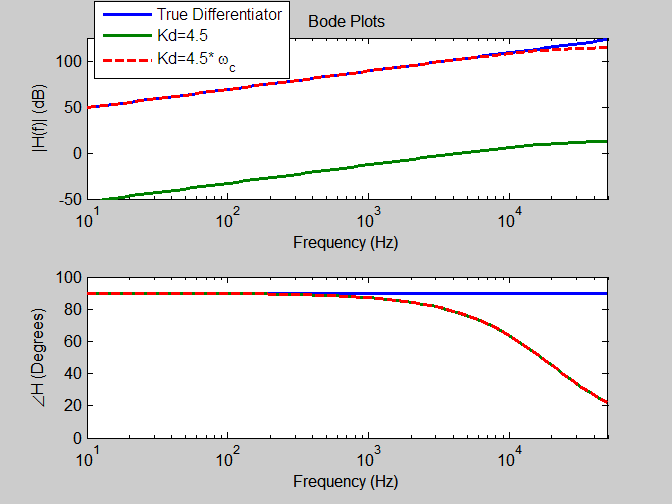 Gain/Bandwidth Compromise
A higher cutoff frequency requires a higher gain to provide the same control effect
The effectiveness of the feedback is constrained by the high pass filter gain
‘Perfect’ closed loop system requires unobtainable gains
Hearing aid application
Bandwidth requirement lowered
Closed Loop System Response
Kd = 60 Kp = -4.7 wc=2*pi*8500 rad/s
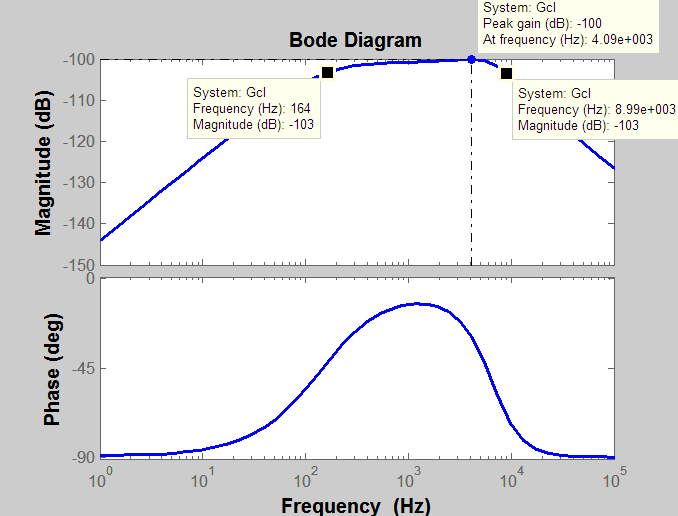 Sound Simulation: Female Voice
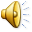 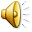 Original Sound
Sound through simulated microphone
Closed Loop
Original Sound Provided by Prof. Quang Su
Fourier Transform: Orignal Signal
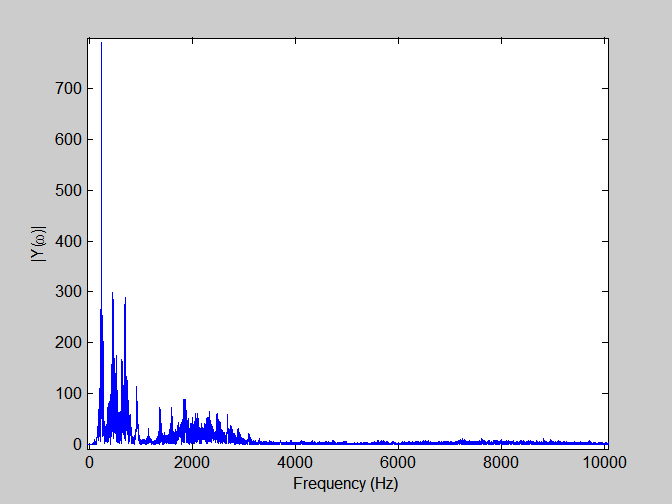 Fourier Transform: Open Loop
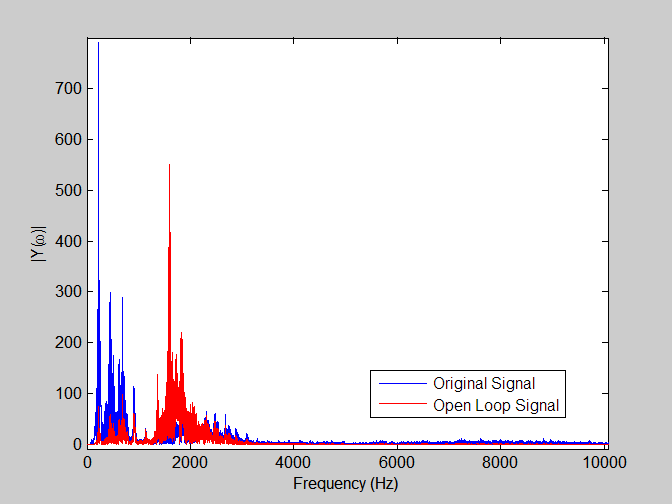 Fourier Transform: Closed Loop
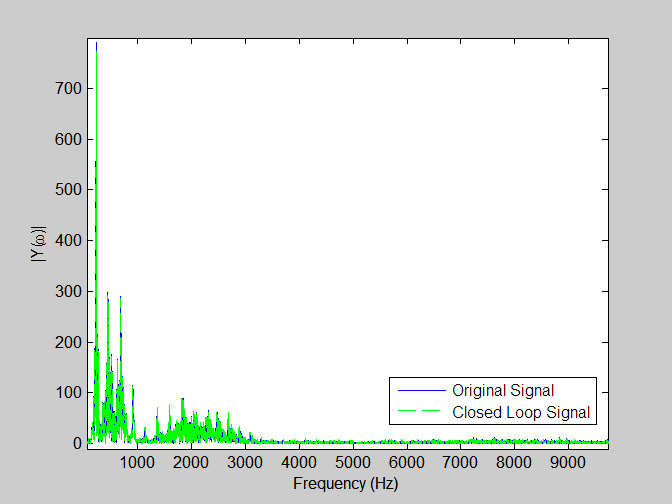 Sound Simulation: Male Voice
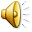 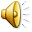 Original Sound
Sound through simulated microphone
Closed Loop
Original Sound Provided by Prof. Quang Su
Fourier Transform of Original Signal
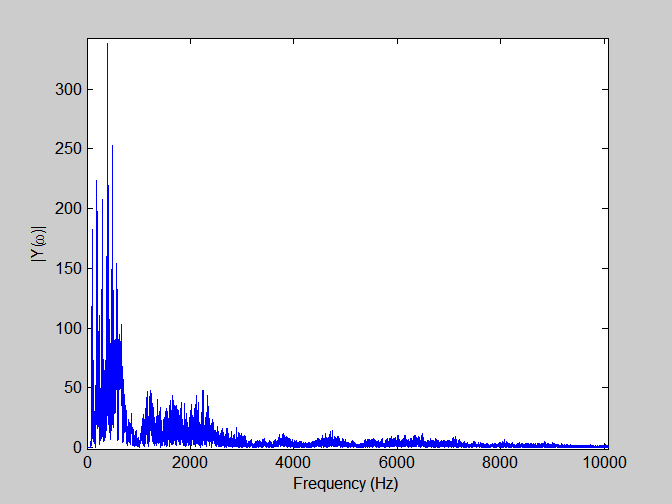 Fourier Transform of Microphone Signal
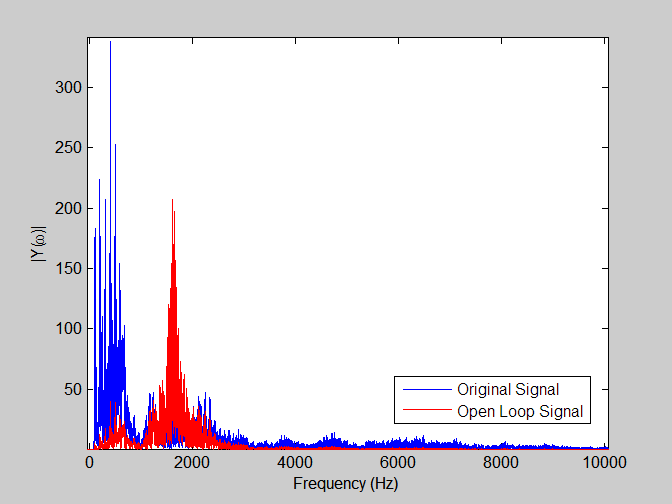 Fourier Transform of Closed Loop System
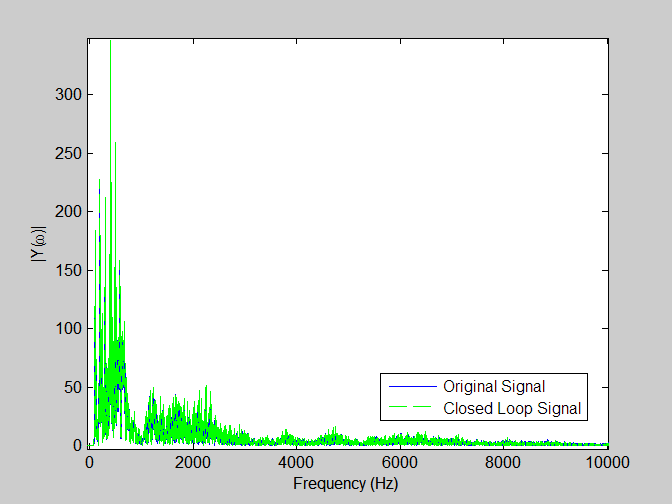 High Pass Filter Circuit
Audio Output Circuit
Summer Circuit
Final Circuit
Budget
No PCB, LOW COSTS
Testing Schedule: Unit
Testing: High Pass Filter
Summer Circuit
Applied sinusoid
Applied DC bias
Varied amplitudes of each independently
Observe effects
Passed tests
Audio
Applied various frequencies of sinusoids
Varied amplitude knob 
Listened to effects on headphones
Passed tests
System Test
Testing: Full Controller
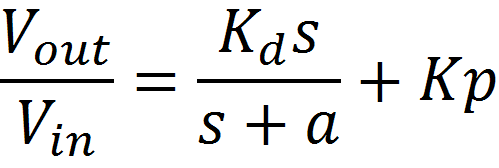 Customer Integration
Test Setup: Laser Vibrometer
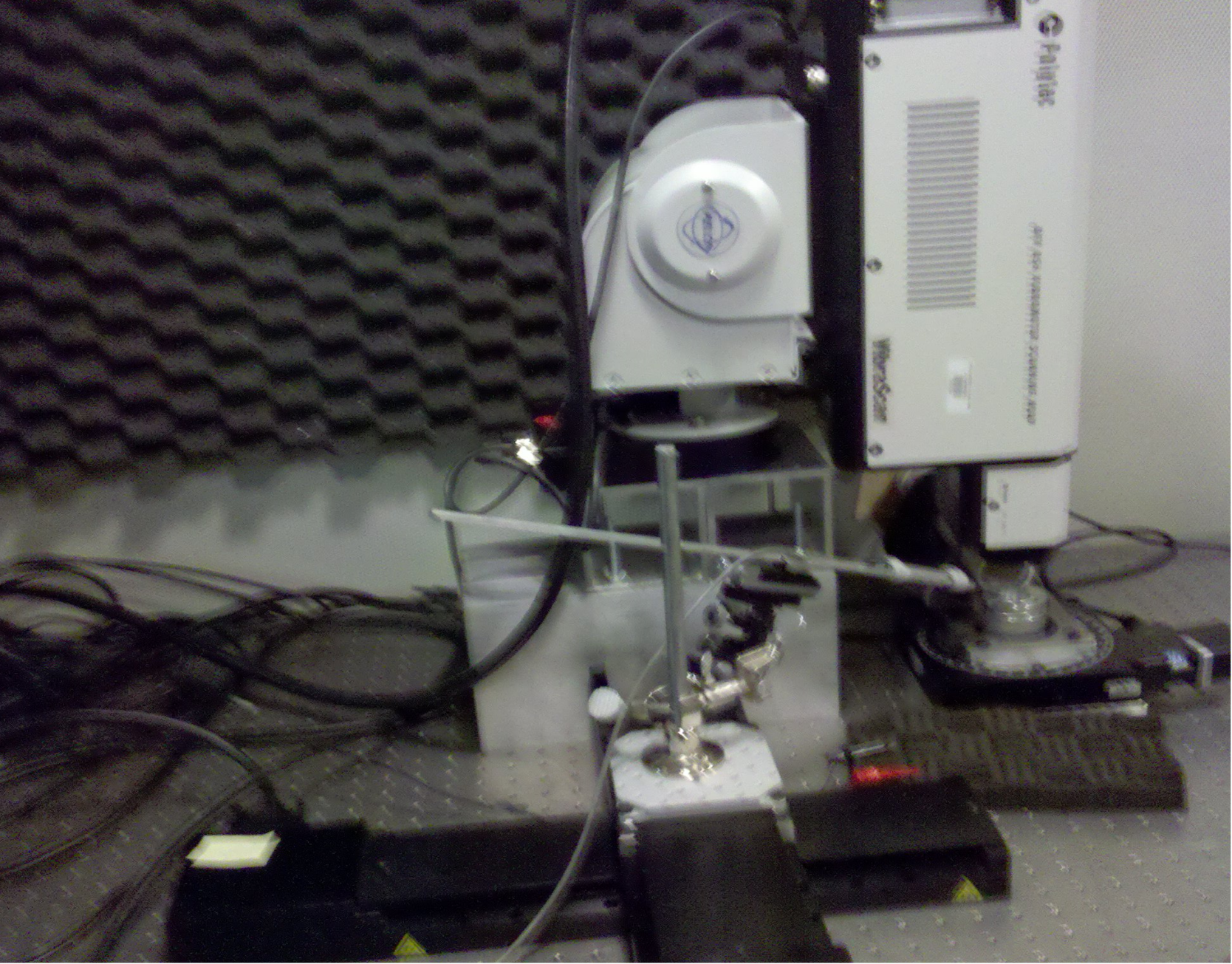 Testing: Open Loop System
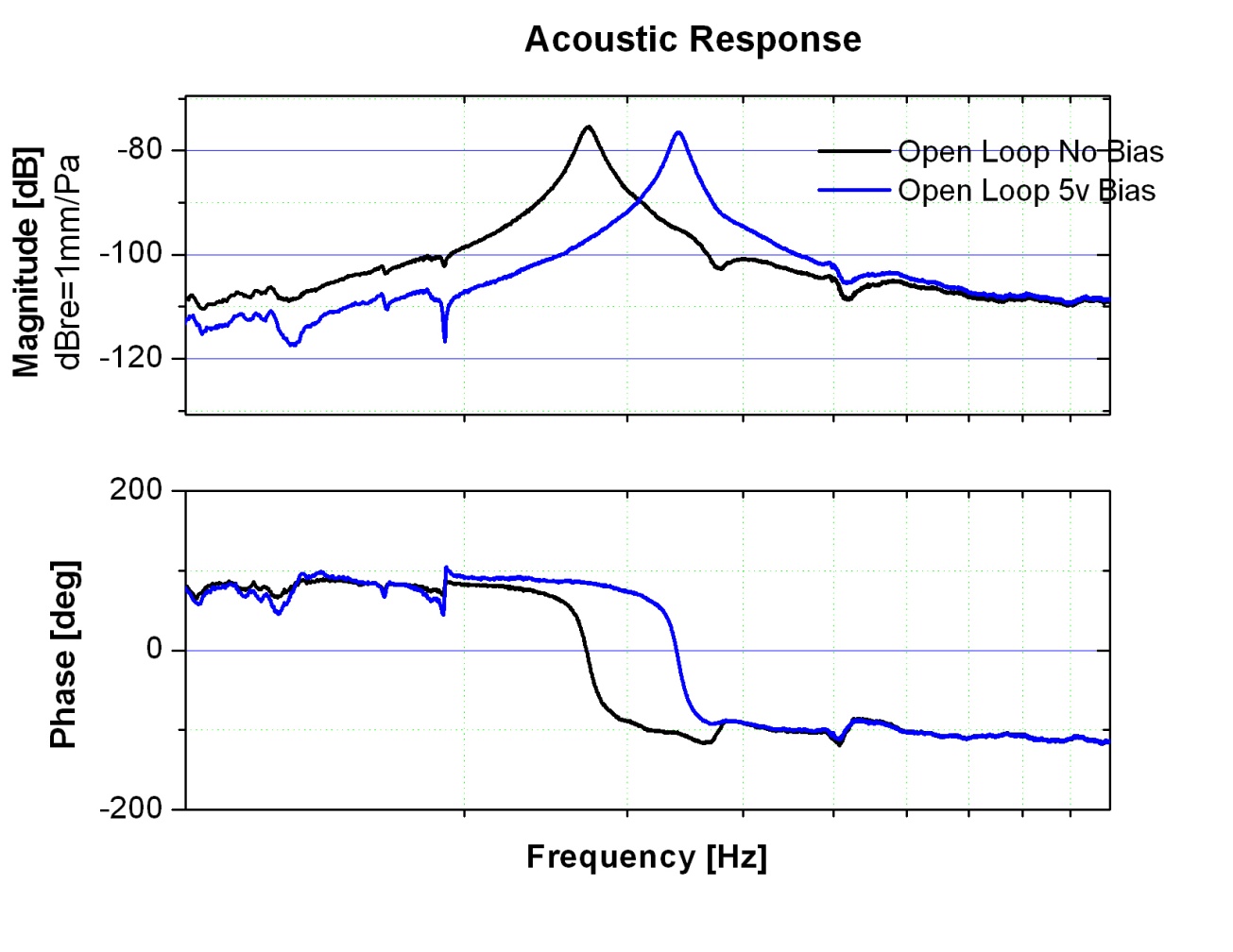 Closed Loop Derivative only
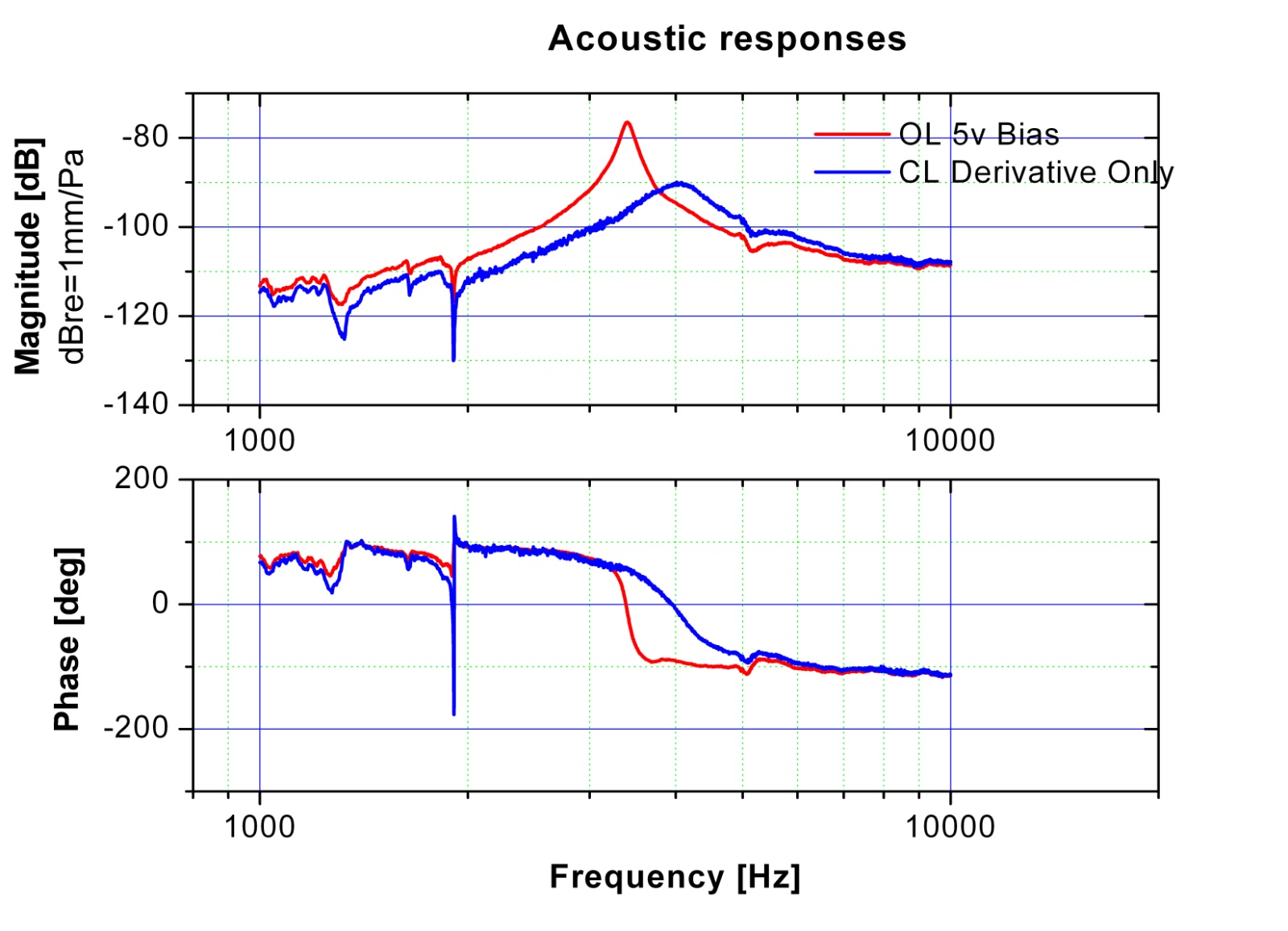 Closed Loop Derivative And Bias
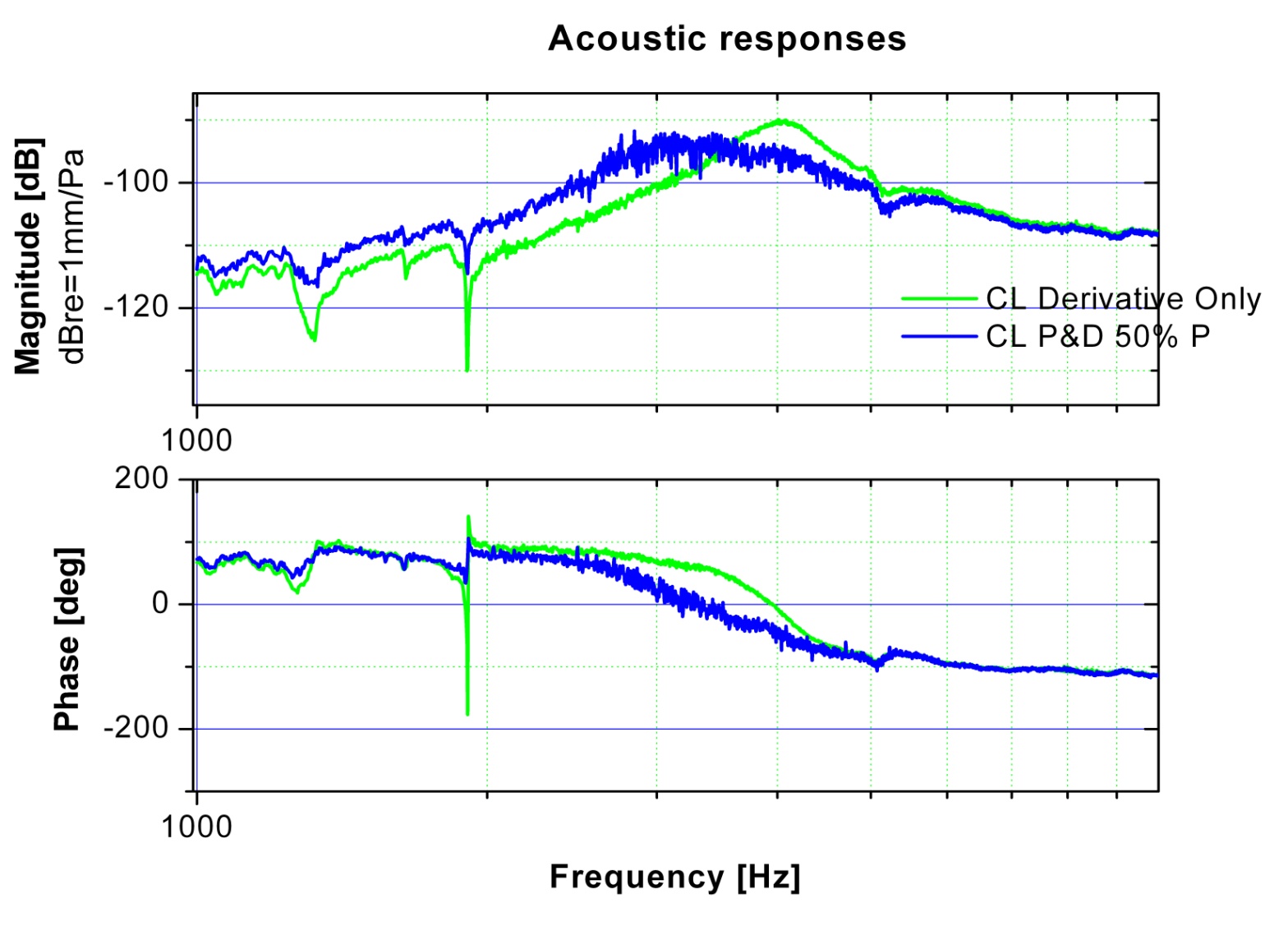 Full Closed Loop System
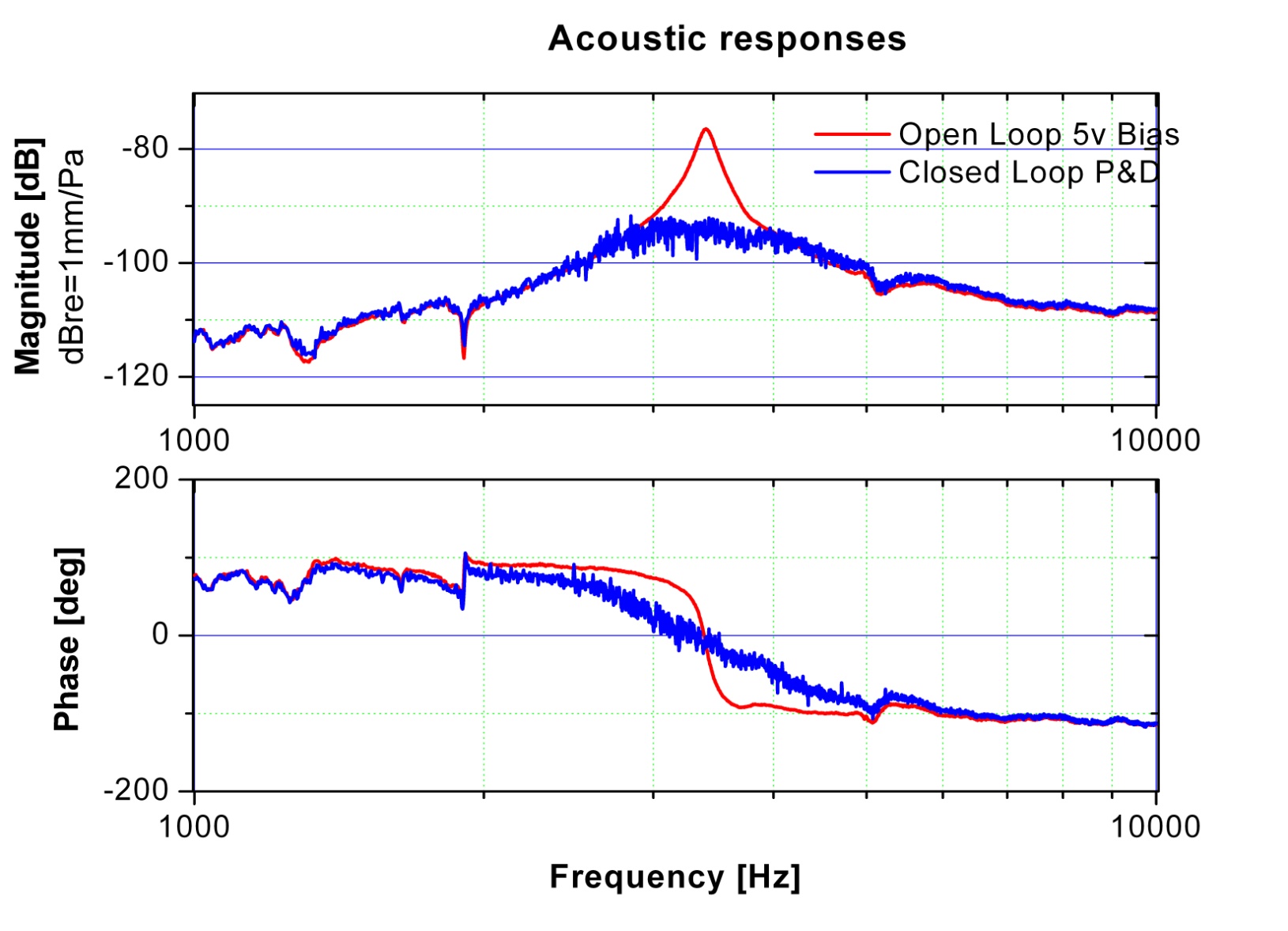 Testing Schedule: Canceled
Conclusion
Controller Frequency Response was as predicted
Project goal to reduce resonant peak achieved
Gains required by the PD controller are unfeasible.
System requires more gain to lower the resonant peak and obtain greater bandwidth
Increasing gains increases the non linear effects
Acknowledgments
Professor Ronald Miles
Professor Eva Wu
Professor Quang Su